How to Develop a Mental Health Clinical and Consultation Intern Program:
A Win-Win-Win for 
Mental Health in Job Corps
Janet Negley, PhD
San Jose Job Corps Center
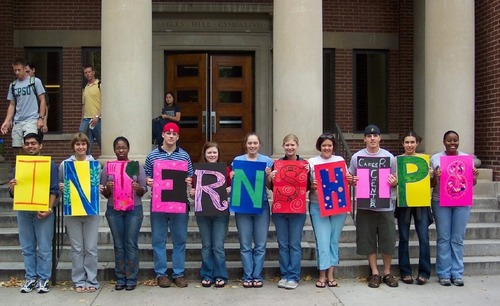 Why Have an Intern Program??
Mental Health Intern Programs are a win-win-win: 
We can provide more and varied services to our trainees, the CMHC has more time for creative program development and the interns have a challenging, unforgettable professional training opportunity.
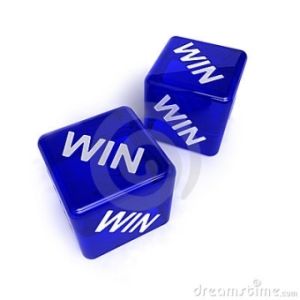 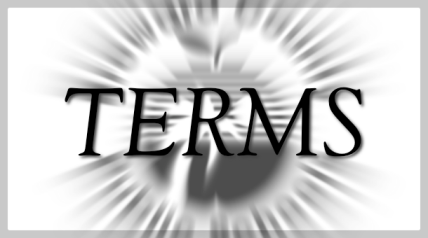 Before we get started….
Terminology:  
In the field of psychology, the term “interns” usually means students who are in a formal full time internship, usually in their fourth year of their program
Practicum students are second through fifth year students who are placed outside the school for part time clinical experiences
Social work and MFT programs also have practicum and intern requirements
In general, Job Corps sites who have “interns” actually are talking about practicum students as the requirements to be an official internship site are extensive and expensive
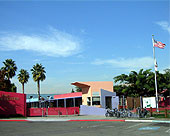 One example: (San Jose Job Corps)
Five clinical practicum students work two days each, providing ten clinical hours, co-leading two groups in addition to occasional assessments and staff trainings.
 (In California, supervisors must provide one hour of individual supervision per ten hours of clients.)
Our clinic provides 74 hours of mental health services a week.
A supplemental practicum in Mental Health Consultation, a group of three students, studies one major issue on campus, develops an intervention plan; they also help with training and department consultations
Other services:
Interns co-lead eight rotating groups, six groups per week:
 Anger Management, Positive Psychology, Healthy Relationships, LGBT Support Group, An Introduction to Mental Health Issues in the Workplace, Chill Group (alternative mindfulness techniques), Community Engagement Group (volunteer work to build new self narratives), and Coping with Stress (anxiety interventions).
We assess 15-20 trainees per year for learning disabilities, allowing accommodations for GED testing, classroom work and potential 504 plans.
Testing typically not covered by CMHC PRH hours
Testing guidelines for Job Corps centers available on health and wellness website
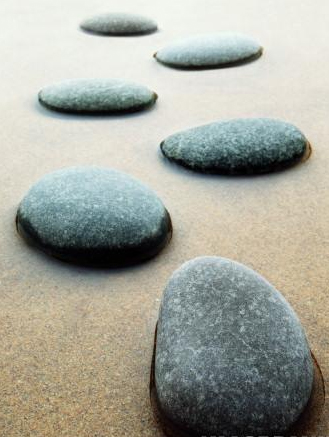 Steps To Building An Intern Program
STEP 1
Assess your center’s needs. Are you able to see at risk students in a reasonable amount of time?  Do you have mental health coverage all days of the week? Do you have adequate places to refer students who need acute or on-going care? Do you need assessments for LD students? Group support?
STEP 2
Find a school within driving distance from your center with a Master’s or Doctoral level graduate program in Clinical Psychology or Social Work.
STEP 3
Contact the Director of Clinical Training (the DCT) or the Practicum Coordinator to find out practicum requirements of that school. Find out your state’s rules on supervision: number of clinical hours per supervision hour. Licensing requirements of the supervisor? Try to keep interns for a minimum of six months as less time than that reduces your “output of energy/gain” proportion.
Graduate School Placement Policies
In our local area, there are many practicum sites that are competitive. Each graduate school evaluates each site and determines who can apply; for instance, second or only third year students.  Perhaps, only students in community counseling or in multi-cultural sub-specialties.

Most Job Corps centers will only have one graduate program to draw from and so, the MHC will have to nurture a relationship with their Training Director or Practicum Coordinator.  Ask them to visit  your center.
Graduate School Placement Policies
You may have to accept who they place with you:  make sure your standards are clear and that you have a Due Process policy in force.

To recruit good graduate students, ask to speak to classes or create an exciting brochure (stories speak volumes rather than facts).
[Speaker Notes: Forms to share?]
Start up steps…..
Determine the school program’s interview windows.
Get your paperwork in order. 
Attend their practicum fair. Talk up your program. Hand out brochures.
Volunteer to teach a class in multi-culturalism, adolescent psychology, anything you think will attract the student’s attention.
Interview, make your selections and set a start date. Some schools will have a specific notification date or computerized match system.
Develop training for orientation. Set expectations for interns.
For reasonable program development, start slow and then, build one or two interns at a time.
Interviewing Guidelines
The big five:
1.	What kind of training are you looking for?
2.	What clinical experiences have you had?
3.	What experiences have you had with formal diagnoses and/or assessment?
Is there any ethnic or cultural group that you would have trouble working with?  (Or, what about your own cultural background both enhances and challenges your world view?)
5.	What do you want to be doing in five years?

HINT: You can also provide vignettes to assess their clinical competence.  You can ask about legal and ethical issues to assess their capabilities.
Paperwork specific to practicum students:
Contract with graduate school (most schools have their own form they require)
MOU between your JC site and graduate school
Due process description (seems extreme, but allows all involved to have clear steps towards remediation if there are problems)
Informed consent for interns to add to your Informed Consent forms, explaining their role
[Speaker Notes: VC: Do you have sample MOU and Due Process description you can share?]
Other paperwork that helps:
Suicide History and Assessment
Mental Status Exam (MSE)
Sample SOAP note form
Client Log (for tracking, audit and QA:  my students use Time to Track online, as well)
Orientation for Graduate Students
Orient to Job Corps: Systems issues with two “bosses”
Orientation to your Health and Wellness Center
The basic structure of the JC program
Orient to paperwork, CIS
Start with Issues of Safety (SI, HI and all reporting laws)
Summary of how clinical work is different at Job Corps (emphasis on employability)
Outline the common presentations
Orient to gang life
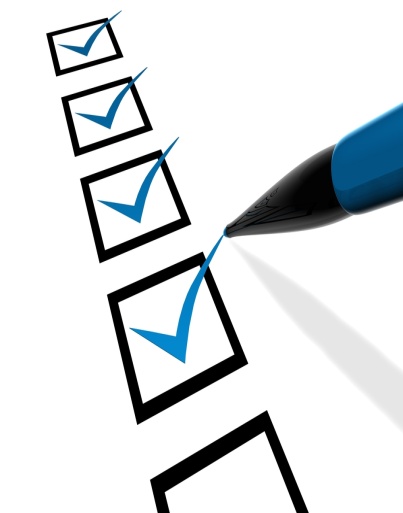 Job Corps Intern Orientation Check-list
____  I have read the Orientation Packet.
 ____  I visited two Job Corps web-sites.  
 For an overview:  http://jobcorps.dol.gov
For an orientation to mental health services:  http://jchealth.jobcorps.gov, click on “Wellness Staff” and then on the next page, click on “Center Mental Health Consultant” in the box labeled “Navigation”.
 ____  I have received confidentiality training, including training on HIPAA.
 _____I have reviewed the child abuse reporting laws.
 ____  I have reviewed the chapters on “Dealing with the Potentially Dangerous Client”  in the 	intern reader.
 _____I have reviewed Standing Orders for Mental Health with Dr. Negley.
 ____  I have gone on a Job Corps tour.
 _____I have signed a practicum contract with Job Corps and my graduate school and given 	each site a copy.
 _____I have received and read the Due Process packet from Job Corps.
 ____ I have reviewed Career Systems Core Values.
 Name:____________________________________
 Date:_____________________________________
 Supervisor:________________________________
Special Topics:
Learning disabilities
Trauma 
Alcohol and drugs
Anger management
Multi-cultural awareness
Dialectical behavior therapy (DBT) or Emotional Regulation or Emotional IQ
Getting started:
Start slow, two clients a day, and use group supervision.
Train practicum students in group methods.  Let them research and outline groups.
Integrating Interns with the Staff
Center wide staff introductions
Meeting the senior staff
Attendance in consultations and meetings
Introductions to individual staff
Participation in staff trainings
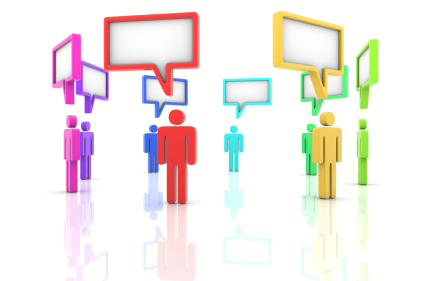 The Mental Health Consultation Practicum
Using three graduate students who have their clinical requirements being taken care of elsewhere, this allows consulting projects to take place on center even as our clinical population increases in severity and challenges.

We develop one large scale project per year in which an area is assessed, interventions researched and results reported; for instance, starting an SGA program for LGBTQQ trainees, researching how our center is servicing our LD trainees and assessing our pregnancy rates and anti-pregnancy programs.
The Mental Health Consultation Practicum
Our team has consulted with the center as a whole, with departments and with individual staff.

Mental health consultant teams helps with center wide trainings bringing fresh faces, new ideas and the ability to break into smaller discussion groups to regularly scheduled all staff trainings.
Top Ten Questions About The Intern Program
Who are they?
Third and fourth year graduate students from a program about 18 miles away.
Why does the MHC do this? 
To provide more services with the resources allotted to the mental health budget.
What do the interns do? 
Crisis intervention, caseload of ten clients per week, co-lead two groups, assessment.
What does having practicum interns require from me? 
One hour of private supervision per intern per week, one hour of didactic/group supervision, 24-hour access by phone, patience.
More of the Top Ten Questions
Can the interns be trusted? 
Interns need to be carefully selected and then trained about issues of safety first. Interns are required to check in by phone every time there are critical issues, such as suicidal ideation.  Our staff has had good experiences with interns and so treat them with respect and as equals and they, in turn, step up.  
How do I have time for this? 
For every hour of supervision I give an intern, the organization receives ten hours of clinical work.  Although the set-up and maintenance time for the program is significant, it makes my week much easier overall.  Initially, as in all new creative endeavors, there are some extra hours. Later, there are less demands on your time and more time to offer services/programs you could only imagine before!
More of the Top Ten Questions
How much do you need to supervise them? 
One hour of 1 to 1 for each intern per ten clinical hours of their work, one hour of didactic/group supervision per week. Lots of phone calls in the beginning of the rotation, then, not very many later.
What kind of malpractice insurance is needed?
The graduate school covers malpractice for all students in the field, but you have to be extra careful that contract paperwork is in before clinical work starts. I add interns in the “also named insured” category of my personal malpractice, but I am already covered. This is not expensive.
How does the staff accept the interns?
Very well. You do need to build a reputation that interns provide excellent service for our trainees. Once the staff sees that, they accept them whole-heartedly.
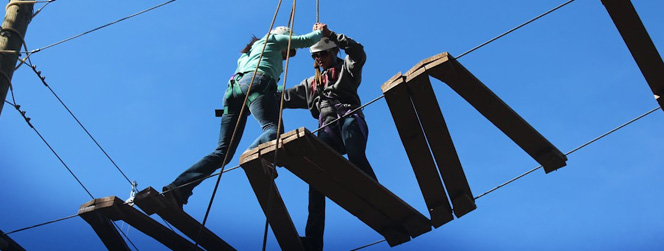 What are the pitfalls and challenges?
SPACE
We only have two dedicated Mental Health rooms, so space is an issue.  There are at least two interns each day, six of us on Friday..  We use conference rooms, rooms of employees who start late or don’t work on one day a week, closets….
CHALLENGING MONTHS
There are four challenging months out of the year. (Remember, that means eight easy ones.) February in which the interviews for the following year take place (reviewed 52 applications, interviewed 28 for six slots). July, in which the old interns leave and the new interns start. They need a few days for orientation, a slow start up and much extra attention. By September, we are up to full speed. October is minimally stressful if all six interns need letters of recommendation for their next year’s placement. January, in years in which most the interns are fourth years because they have interviews all over the country for their fifth year internships and are gone for the month.
PHONE CALLS AND EMAILS.
 I require interns to check in by phone any time they have done an assessment for suicide, homicide or CPS reporting. It doesn’t take long. At the beginning of the rotation, I encourage phone calls about any issue and in a few months, everyone knows what to do.
Resources
Externship/Internship Programs Guidance forms and documents, developed by Dr. Gottlieb, CMHC of Hubert Humphrey JCC, are available on the Health and Wellness website. 
Must be logged on to Citrix to view: http://jcweb.jobcorps.org/Health/Pages/ExternshipInternshipProgramsGuidance.aspx